NSRL Time Meeting Report
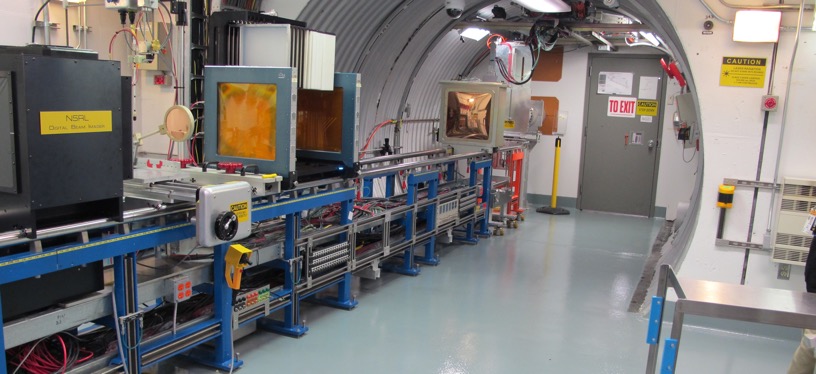 23 July 2024
Michael Sivertz
Schedule for this week
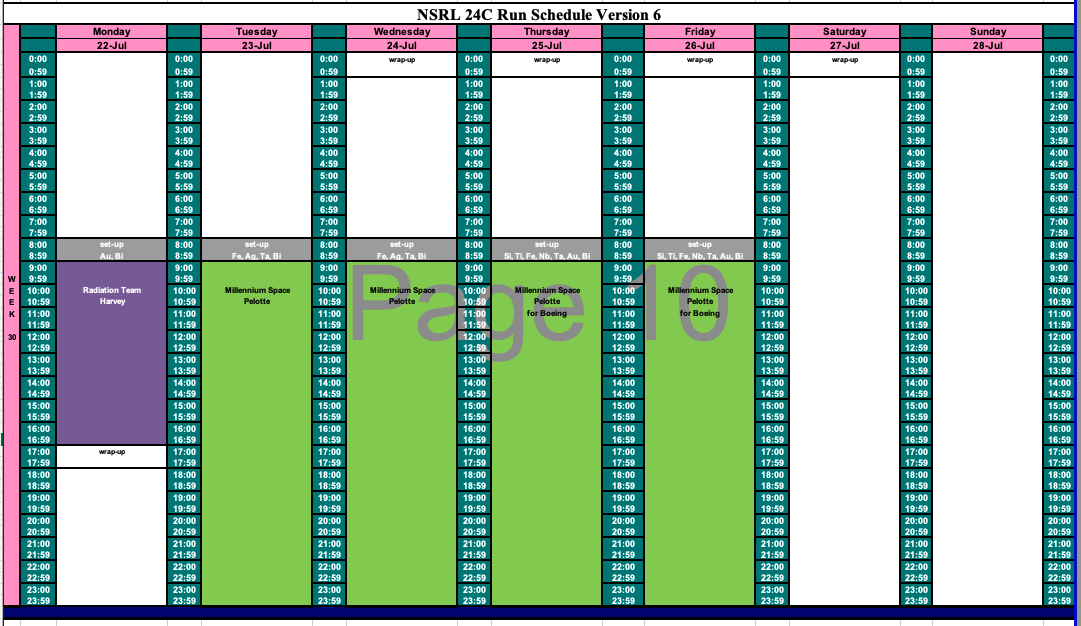 23 July 2024
Schedule for next week
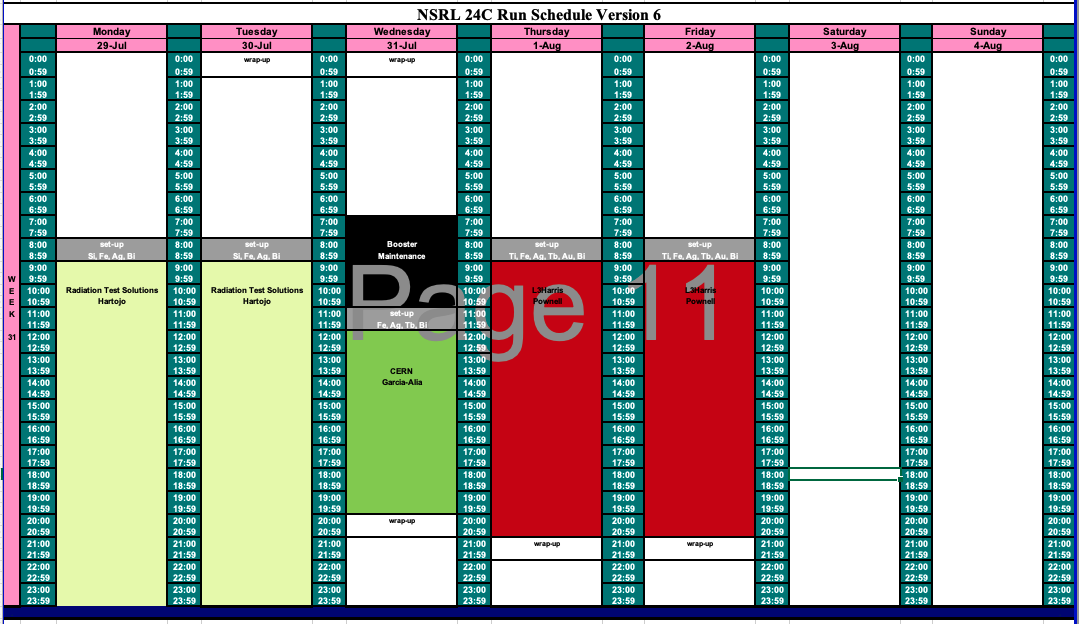 23 July 2024
Future Schedule
Electronics testing continues this week with 16-hour days running 4-days a week.

Troubles yesterday associated with power supply switch for RQ4 and RQ7 in the NSRL beamline.  Both power supplies were connected with reversed polarity.

Additional problems recovering from CrowdStrike glitch.

Myriad problems with Access Control Iris Scanner.  No new users can be added.  Yesterday the Iris Scanner refused to issue sweep keys to anyone except Xiaodong.  We had to revert to MCR-assisted sweeps all evening.  Sweeps took ~30 minutes instead of ~1 minute.
23 July 2024